نحوه برخورد پزشک خانواده با خانم مبتلا به مولتیپل اسکلروزیس
استاد راهنما :
جناب آقای دکتر شفیعی ، استاد محترم و عضو هیئت علمی دانشگاه علوم پزشکی تهران

ارائه : بتول نامجو ، دستیار پزشکی خانواده
History
بیمار خانم 33 ساله ، خانه دار ، دارای 2 فرزند هستند که با شکایت احساس سنگینی درزبان و شمرده حرف زدن مراجعه کرده است .
 از روز قبل از مراجعه دچار سر درد شدید شدند که به گردن هم انتشار داشته که با مصرف استامینوفن کدئین بهتر شدند ولی 3 ساعت بعد دچار سنگینی و بی حسی در دست راست به همراه ضعف و بی حالی شدید شدند . 
 تکلم بیمار هم دچار مشکل شده بود که طبق گفته بیمار بسیار آرام و شمرده بوده و قادر به ادای همه حروف و کلمات نبودند .
PMH
سابقه سر دردهای میگرنی از 6 سال پیش
 
 سابقه مشکلات عصبی و رفتار پرخاشگرانه نسبت به همسر و فرزندان از 3 سال پیش که تحت درمان بودند و بهودی نسبی پیدا کرده بودند

 سابقه ضعف بینایی از 2 سال قبل که گاهی از عینک استفاده می کردند
FH
سابقه هیچ بیماری خاصی در پدر و مادر و خواهر و برادر ذکر نکردند
DH
استامینوفن کدئین
 ژلوفن 
 فلوکسیتین
 پروپرانول
 لیبریوم
PE
VS :
BP :150/80
PR :78
RR :12
TEM :36.8
PE
معاینات سر و گردن مختصر Pale  بود بدون لنفادنوپاتی
معاینه گوش ، حلق ، بینی نرمال بود
 سمع قلب و ریه نرمال بود
 شکم نرم بدون تندرنس و ارگانومکالی
 اندام ها نرمال
NEUROLOGIC EXAMINATION
Mental status
Cranial nerves 
Motor system 
Reflexes
Sensation
MENTAL STATUS EXAMINATION
Level of consciousness (arousal)
Attention and concentration
Memory (immediate, recent, and remote)
Language
Visual spatial perception
Executive functioning
Mood and thought content
Praxis
Calculations
CRANIAL NERVE EXAMINATION
Olfaction (CN I)
 Vision (CN II)
 Acuity
Funduscopic examination
Pupillary light reflex (CN II and III)
 Eye movements (CN III, IV, and VI)
 Facial sensation (CN V)
 Muscles of facial expression (CN VII)
 Hearing (CN VIII) 
Vestibular function (CN VIII)
CRANIAL NERVE EXAMINATION
Palatal movement (CN IX and X)

 Dysarthria (CN IX, X and XII)
CRANIAL NERVE EXAMINATION
Head rotation/shoulder elevation (CN XI)
 Tongue movement (CN XII)
MOTOR EXAMINATION
Gait
Coordination
Finger tapping 
Rapid alternating
 movement sHeel-to-shin testing
REFLEX EXAMINATION
Tendon reflexes
Grading reflexes — The most common convention for grading deep tendon reflexes is simple but imprecise:
0 = absent
1 = reduced (hypoactive)
2 = normal
3 = increased (hyperactive)
4 = clonus
SENSORY EXAMINATION
معاینه نورولوژیک بیمار
عضلانی اندام فوقانی در حد 4/5       FORCE
 
بقیه معاینات نرمال
PL
خانم 33 ساله با سابقه سر دردهای میگرنی
 شکایت دیزآرتری 
 مختصرPALE
 ضعف بینایی 
 پارزی دست راست
What is dysarthria ?
Dysarthria
Dysarthria is the medical term for when a person has trouble forming clear speech . 

Dysarthria is an impairment of the motor functions necessary for speech production; it is not a language disorder. 

 It is different from aphasia
DDX ?
DDX
Stroke
Parkinson disease
Amyotrophic lateral sclerosis
Multiple sclerosis
Muscular dystrophy
Medicines
MULTIPLE SCLEROSIS
Multiple sclerosis (MS) is an immune-mediated demyelinating disease of the central nervous system typically characterized by relapses and remissions of neurologic deficits.

 MS affects women more than men by a ratio of approximately 2:1; the mean age of onset of MS is approximately 30 years.
PATHOLOGY
The characteristic neuropathologic feature of MS is the presence of 
focal demyelinated plaques within the central nervous system
 
These lesions tend to be located in the optic nerves, 
spinal cord
 brainstem
Cerebellum
juxtacortical 
periventricular white matter
PATHOLOGY
chronic viral infection with Epstein-Barr virus

genetically determined neuroglial degenerative

Chronic cerebrospinal venous insufficiency (CCSVI)
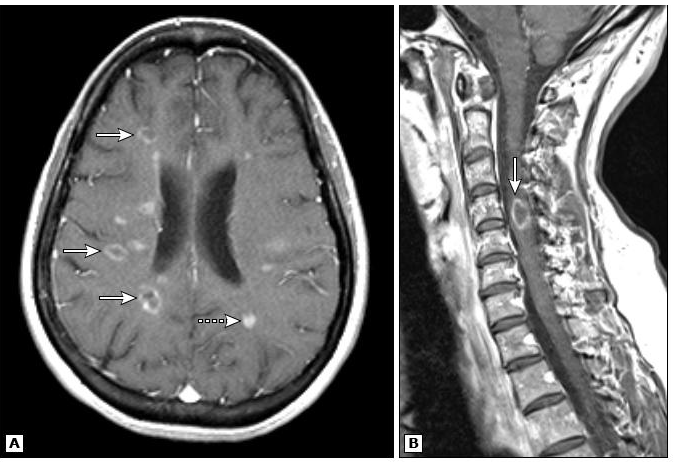 Common manifestations
sensory loss in limbs or one side of the face
 unilateral visual loss
 acute or subacute motor weakness
 diplopia often with an internuclear ophthalmoplegia
gait disturbance and balance problems
Common manifestations
Lhermitte sign
Vertigo
 bladder problems
 limb ataxia
 acute transverse myelitis, and pain
Common manifestations
monosymptomatic (consistent with a single lesion) 
polysymptomatic (consistent with more than one lesion).
 Presentations due to cortical syndromes such as aphasia or visual field disturbances are possible.
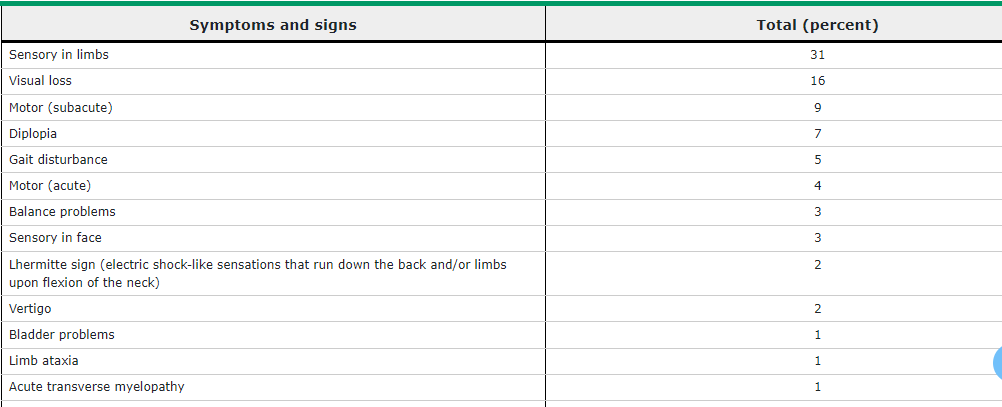 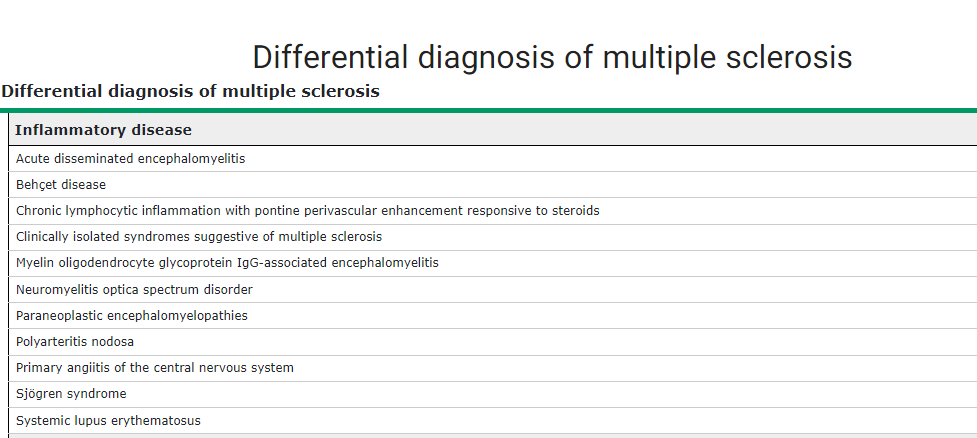 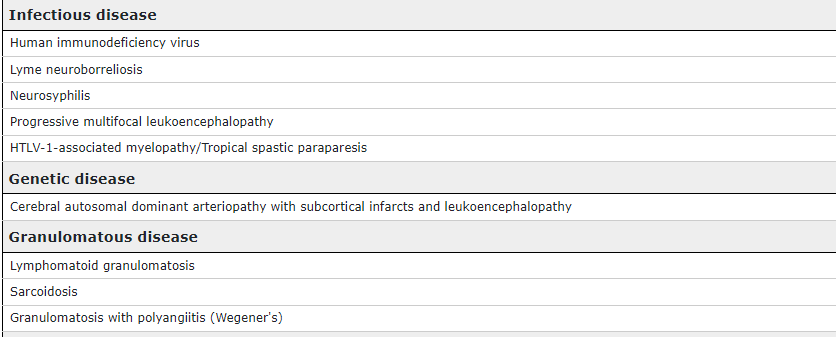 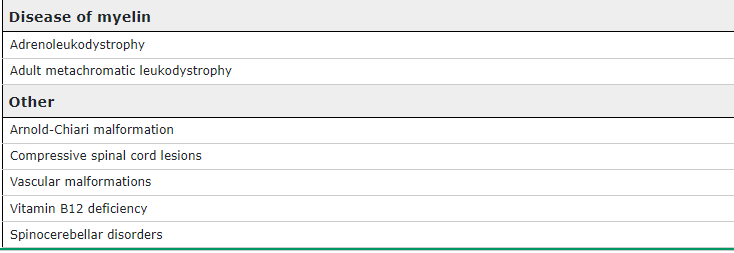 CLINICALLY ISOLATED SYNDROME
CIS
Presents as a monophasic clinical episode with symptoms and objective findings
Develops acutely or subacutely, with a duration of at least 24 hours, with or without recovery
Occurs in the absence of fever or infection
EVALUATION
History and examination. 
The clinical history 
MRI of the brain and spinal cord without and with contrast 
Dedicated optic nerve MRI 
lumbar puncture 
optical coherence tomography
Red flags
Family history of neurologic disease other than MS

Nonspecific neurologic symptoms (isolated fatigue)

Hyperacute presentation

Short-lasting symptoms
Red flags
Migraine or chronic headache
Seizures
Paroxysmal symptoms
Psychiatric disturbances
Overt cognitive impairment
Head trauma
RISK FACTORS
Among central nervous system disorders
MS is the most frequent cause of permanent disability in young adults, aside from trauma. 
MS affects more women than men
environmental factors 
Geographic factors
Environmental factors
Viral infections
Geographic latitude and place of birth
Sunlight exposure and vitamin D levels
Others
Viral infections
Vaccination 
Hepatitis B infection 
Hepatitis B vaccine
Geographic factors
All of Europe (including Asian Russia)
Southern Canada
Northern United States
New Zealand
Southeast Australia.
Sunlight and vitamin D
Exposure to sunlight may be protective, either because of an effect of ultraviolet radiation or of vitamin D .


A number of studies have found an inverse relationship between sun exposureor serum vitamin D levels, and the risk or prevalence of MS .
Others
Tobacco smoking 
The immune system in patients with MS
Environment influences the risk of MS later in life 
Obesity in childhood or adolescence 
the immune system cells reside in the gastrointestinal tract
Effect of pregnancy on MS activity
pregnancy is associated with a decrease in MS disease activity .

while the postpartum period is associated with an increase in MS activity .
Effect of MS on pregnancy outcomes
Increased rate of several pregnancy and peripartum complications

Congenital fetal malformations .

Increased risk of intrauterine growth restriction and cesarean delivery.

More frequent induction of labor and operative interventions during delivery.
Breastfeeding and MS
Breastfeeding for women with MS
 The use of interferon beta or glatiramer acetate is probably safe for breastfeeding
avoided during breastfeeding include
 dimethyl fumarate 
 natalizumab 
 mitoxantrone 
 fingolimod 
 teriflunomide 
 ocrelizumab 
Alemtuzumab
دستورالعمل کشوری
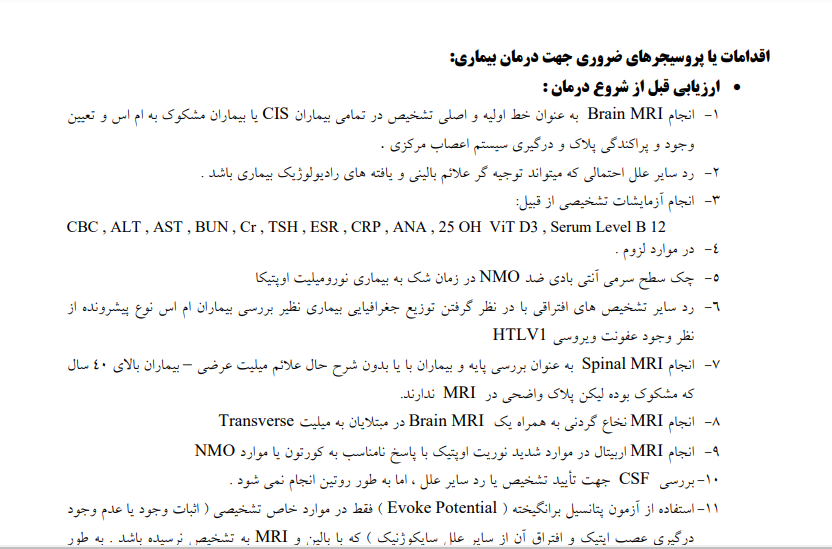 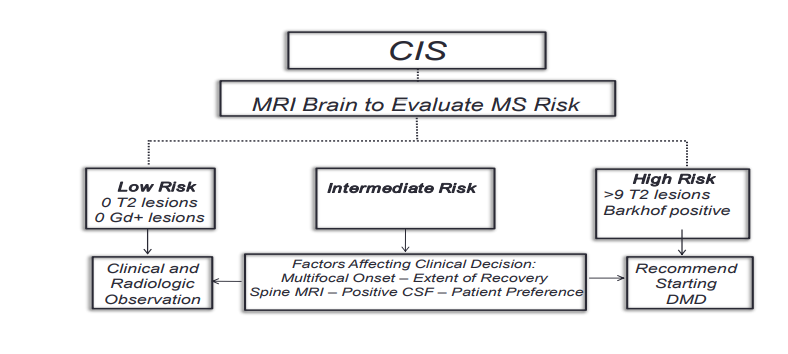 Primordial prevention
ارائه پیشنهاد و راهکارهای مناسب در خصوص ریسک فاکتورهای بیماریهای ناتوان کننده به دبیرخانه شورای عالی سلامت برای طرح در این شورا و الزام دستگاههای ذیربط در خصوص کاهش ریسک فاکتورها .
 تولید برنامه های آموزشی در خصوص معرفی این بیماری و ریسک فاکتورهای آن از طریق صدا وسیما .
 آموزش و تشویق مردم در همه گروهای سنی برای استفاده از نور آفتاب ، فعالیت فیزیکی ، تغذیه مناسب و مصرف مکمل ویتامین د .
 راهکارهای تشویقی برای ترک سیگار .
Primary prevention
آموزش بیماران مبتلا به MS جهت کنترل ریسک فاکتورها 
توصیه به تغذیه مناسب جهت بهبود سیستم ایمنی 
توصیه به فعالیت فیزیکی و استفاده مناسب از نور افتاب
توصیه به قطع سیگار
تجویز ویتامین د
Secondary prevention
غربالگری خانواده هایی که بیماری  MS ویا دیگر بیماری های نورولوژی در آنها گزارش شده و آموزش ها و توصیه های لازم به آنها


غربالگری بیماران مبتلا به نوریت اپتیک و انجام MRI برای آنها.
Tertiary prevention
درمان مناسب دارویی و به موقع در بیماران مبتلا با توجه به شرایط بیمار

تجویز متیل پردنیزولون برای بیماران مبتلا به نوریت اپتیک جهت پیشگیری

تجویز ویتامین دی
Quaternary prevention
جلوگیری از درمان های اضافه، MRI و یا CT 

اطمینان بخشی به بیمار و خانواده بیمار و عدم ایجاد استرس روانی به آنها
با سپاس از عنایت و توجه شما